Energiatyöryhmän kuulemistilaisuus 2.3.2020
Marita Laukkanen
Valtion taloudellinen tutkimuskeskus
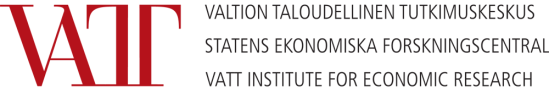 Nykyisen energiaverojärjestelmän rakenne ja toimivuus (1)
Energiatuotteiden verotus perustuu osittain hiilidioksidipäästöihin.
Erilaiset yritystuet ja verohuojennukset heikentävät kuitenkin verotuksen ohjausvaikutusta.
Turpeen normia alempi verokanta ja yhdistetyn sähkön ja lämmön tuotannon (CHP) verotuki ovat ennen kaikkea energiasektorin tukia, vaikka myös teollisuusyritykset hyötyvät niistä jonkin verran.
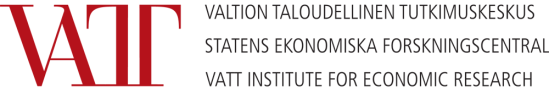 Nykyisen energiaverojärjestelmän rakenne ja toimivuus (2)
Hallitusohjelmassa todetaan, että turpeen energiakäyttö vähintään puolitetaan vuoteen 2030 mennessä. VTT-TIMES energiajärjestelmämallin mukaan edes puolittuminen vuoteen 2030 ei kuitenkaan ole toteutumassa ilman muutoksia turpeen verotukseen, mikäli päästöoikeuden hinta pysyy lähellä nykyistä tasoaan.
Hallituksen ilmastopolitiikan tavoitteiden toteutuminen edellyttäisi sitä, että lämmöntuotannossa pyritään irti polttamisesta. Sähkön rooli lämmityksessä tulee kasvamaan, sillä polttamista voidaan kaukolämmön tuotannossa korvata esimerkiksi teollisen mittakaavan lämpöpumpuilla ja muilla ainakin osittain sähköä hyödyntävillä ratkaisuilla. 
Energiaverotuksen ei nykyisellään voi katsoa pyrkivän edistämään tätä tavoitetta, sillä lämmitykseen käytettyä sähköä verotetaan verrattain kireästi.
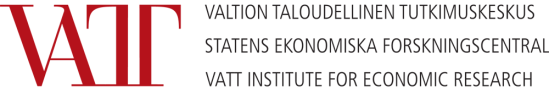 Nykyisen energiaverojärjestelmän rakenne ja toimivuus (3)
Teollisuuden hiilidioksidipäästöjen vähentämisessä avainasemassa on teollisuuden sähköistyminen. Osa teollisuuslaitoksista käyttää fossiilisia polttoaineita omissa, tuotantolaitoksen yhteydessä sijaitsevissa voimaloissa. Teollisuuden hiilidioksidipäästöt laskisivat, mikäli fossiiliset polttoaineet korvattaisiin vähäpäästöisellä sähköllä. 
Fossiilisista polttoaineista maksettavien polttoaineverojen palauttaminen teollisuuden energiaverojen palautusjärjestelmän kautta heikentää verotuksen ohjausvaikutusta. 
Hallituksen hiilineutraaliustavoitteen tai ylipäätään vähähiiliseen yhteiskuntaan siirtymisen kannalta juuri energiantuotannon päästöt ovat avainasemassa sikäli, että korvaavia teknologioita on ylipäätään olemassa.
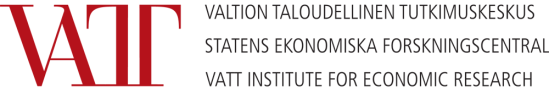 Miten energiaverojärjestelmä toimii yhdessä muiden ohjauskeinojen kanssa? (1)
Lämmön tuotannossa käytetyistä polttoaineista peritään myös kansallisia energiaveroja, vaikka lämmön tuotanto kuuluu myös suurelta osin päästökauppaan. 
Toisaalta lämmön tuotanto saa osan päästöoikeuksista ilmaiseksi, jolloin myös kansallisella verotuksella voi olla merkitystä päästöohjauksen näkökulmasta. 
Investointeihin tarkoitettu energiatuki jakaantuu useille sektoreille. Se voi osaltaan auttaa energiajärjestelmän päästöjen vähentämisessä erityisesti uuden teknologian demonstraatiohankkeita ja käyttöönottoa vauhdittamalla.
Uuden teknologian kehittämisen, demonstroinnin ja käyttöönottamisen tukemisella ei kuitenkaan voi korvata hiilidioksidin hinnoittelua ensisijaisena, kustannustehokkaana ohjauskeinona.
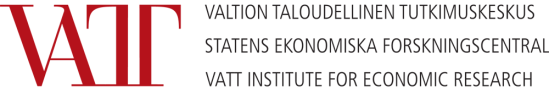 Miten energiaverojärjestelmä toimii yhdessä muiden ohjauskeinojen kanssa? (2)
Teollisuuden hiilidioksidipäästöt hinnoitellaan osittain Euroopan unionin päästökaupan ja osittain Suomen omien energiaverojen kautta. 
Päästökaupan kattavuudessa on eroja toimialojen välillä, mutta kaiken kaikkiaan päästökauppa kattoi 90 prosenttia teollisuuden päästöistä vuonna 2016.
Suuri osa päästöoikeuksista jaetaan kuitenkin teollisuudelle ilmaiseksi. Päästöoikeuksien ilmaisjako näyttäisi empiiristen tulosten perusteella heikentävän päästökaupan ohjausvaikutusta.
Päästöoikeuden hinta on myös jäänyt verrattain alhaiseksi verrattuna hintatasoihin, jotka mallinnusten tuottaisivat merkittävien päästövähennysten vaatimat investoinnit. 
Kansallisella energiaverojärjestelmällä myös merkitystä.
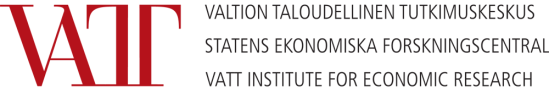 Voidaanko energiaverotuksella edistää khk-päästöjä vähentävien teknisten ratkaisujen käyttöönottoa?
Kansallisella energiaverotuksella lienee ainoastaan rajallinen rooli, jos sitäkään, uusien ratkaisujen kehittämisen vauhdittajana. 
Jo olemassa olevien ratkaisujen käyttöönottoa sen sijaan voidaan ehkä vauhdittaa myös kansallisella energiaverotuksella. 
Teollisuuden energiaverojen palautusten piiriin vuosina 2011-2012 tulleiden tuotantolaitosten energiatehokkuuden kehitys jäi tuen takia jälkeen samoilla toimialoilla toimivista verrokkilaitoksista.
Energiaverojen palautusten poisto yhdistettynä teollisuuden sähköveron alentamiseen saattaisi olla oikeansuuntainen ratkaisu ottaen huomioon tutkimusnäytön energiaverojen palautusten negatiivisesta vaikutuksesta teollisuuslaitosten energiatehokkuuskehitykseen.
Teollisuuden oman lämmöntuotannon fossiilisten polttoaineiden verotuksen kiristäminen ja lämpöpumppujen siirtäminen sähkön veroluokkaan II olisivat toimia, jotka lisäisivät kannustimia hukkalämmön hyödyntämiseen joko omissa prosesseissa tai kaukolämpöverkoissa.
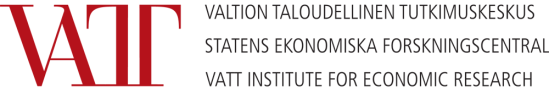 Keskeisimmät toimet energiaverotuksen kehittämisessä
Lakkautetaan energiaintensiivisen teollisuuden energiaverojen palautusjärjestelmä.
Yhdenmukaistetaan turpeen verotus muiden ilmastopäästöjä tuottavien polttoaineiden verotuksen kanssa, eli poistetaan turpeen verotuki. 
Yhdenmukaistetaan yhdistetyn sähkön ja lämmön tuotannon (CHP) verotus normin mukaiseksi, eli sovelletaan yleisiä lämmityspolttoaineiden verotasoja myös yhdistetyn tuotannon lämmön tuotantoon. 
Koljosen ym. (2019) energiajärjestelmän malliin perustuvissa laskennoissa toimet yhdistettynä lisäksi sähköveron alennukseen ja maatalouden energiaverojen palautusten poistoon tuottaisi noin 2,7 miljoonan hiilidioksidiekvivalenttitonnin vähenemän kasvihuonekaasupäästöissä vuonna 2030.
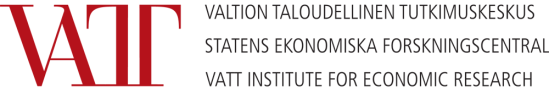 Näettekö, että esimerkiksi fossiilisten polttoaineiden tukien poistaminen ja/tai fossiilisten polttoaineiden veronkorotukset voisivat osaltaan auttaa päästövähennystavoitteiden saavuttamisessa.
Kyllä.
Mahdollisia haittavaikutuksia: 
Maatalouden kannattavuus?
Turpeen työllisyysvaikutukset – mutta henkilötyövuosia noin 2 300
Ainespuun polttaminen – syytä miettiä ratkaisut, joilla varmistetaan että näin ei käy.
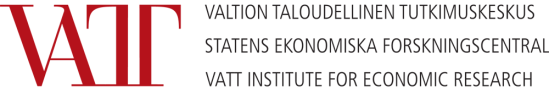 Miten arvioitte energiaverotuottojen kehittyvän 2030 mennessä verotuksen nykyrakenteella ja verotuksen päästöohjausta tehostettaessa?
Sähköveron lasku EU-minimiin vähentää lyhyellä aikavälillä valtion verotuloja noin 75 miljoonaa euroa enemmän kuin mitä energiaverojen palautusten poistolla säästetään.
Turpeen verotuen poisto lisää lyhyellä aikavälillä verotuloja. 
Koljonen ym. (2019) mallilaskelmien perusteella polttoaineverojen yhdenmukaistamisella ja energiaverojen palautusten poistolla olisi positiivinen vaikutus valtion verotuottoihin nykytasoon verrattuna vuoteen 2030 asti. Tämän jälkeen verotuotot laskevat, kun fossiiliset polttoaineet korvautuvat muilla energialähteillä.
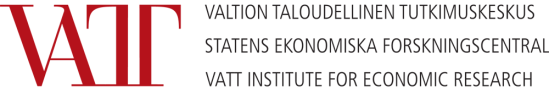